Welcome AC!!

Please take a seat quietly and begin today’s opener…

The important thing about giving a speech is… (student’s opinion)
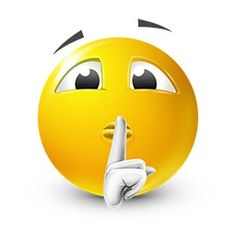 Today’s Work:

Speaker and Audience skill building!  
   
Brain Break How to Make Choices https://www.youtube.com/watch?v=gdsCUExLE-Y

Closing:  Luck of the Draw